Phototropisme
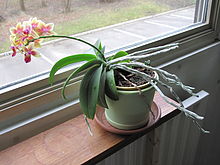 géotropisme
thigmotropisme
hydrotropisme